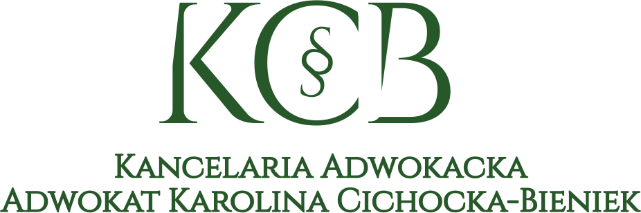 KONSTRUKCJA 
WNIOSKU O DZIAŁ SPADKU 
I NAJCZĘSTSZE BŁĘDY PEŁNOMOCNIKÓW
Adw. Karolina Cichocka – Bieniek
kontakt@adwokat-cichocka.pl
Istota działu spadku:
przestaje istnieć spadek jako jedna masa majątkowa, 
ustaje wspólność majątku spadkowego – rozdysponowanie składnikami majątku spadkowego między spadkobierców, 
do majątku poszczególnych spadkobierców trafiają określone rzeczy i prawa należące do spadku (na wyłączność lub na zasadach współwłasności),
cel: podział masy spadkowej na indywidualne schedy spadkowe spadkobierców.
kontakt@adwokat-cichocka.pl
Pamiętajmy:

Dział spadku nie jest obligatoryjny!
Stan współwłasności może trwać w nieskończoność.
Roszczenie o dokonanie działu spadku nie podlega przedawnieniu.
kontakt@adwokat-cichocka.pl
Dział spadku prowadzi do zniesienia wspólności majątku spadkowego. Jest jedynym środkiem służącym do tego celu. Dotyczy wyłącznie aktywów spadkowych.

Tak: J. Pietrzykowski, w: Komentarz 1972, t. III, s. 1965; J. Kremis, R. Strugała, w: System Prawa Prywatnego, t. 10, 2015, s. 843
kontakt@adwokat-cichocka.pl
Art. 1037 k.c.
§ 1. Dział spadku może nastąpić bądź na mocy umowy między wszystkimi spadkobiercami, bądź na mocy orzeczenia sądu na żądanie któregokolwiek ze spadkobierców.
§ 2. Jeżeli do spadku należy nieruchomość, umowa o dział powinna być zawarta w formie aktu notarialnego.
§ 3. Jeżeli do spadku należy przedsiębiorstwo, umowa o dział spadku powinna być zawarta w formie pisemnej z podpisami notarialnie poświadczonymi. Jeżeli jednak w skład przedsiębiorstwa wchodzi nieruchomość albo przedsiębiorstwo jest objęte zarządem sukcesyjnym, umowa o dział spadku powinna być zawarta w formie aktu notarialnego.
kontakt@adwokat-cichocka.pl
Sposoby (tryby) dokonania działu spadku – zgodnie z art. 1037 k.c.
umowny – umowa prywatna, prywatna z podpisami notarialnie poświadczonymi lub w formie aktu notarialnego – art. 1037§1 – 3 k.c., 
sądowy – postanowienie wydane przez Sąd, ewentualnie ugoda sądowa – art. 1037§1 k.c.
kontakt@adwokat-cichocka.pl
Tryb umowny – może objąć cały spadek lub jego część (art. 1038§2 k.c.):
umowa prywatna w zwykłej formie pisemnej – wyłącznie kiedy w skład spadku nie wchodzą nieruchomości i przedsiębiorstwo. 
umowa prywatna z podpisami notarialnie poświadczonymi – obligatoryjnie jeżeli w skład spadku wchodzi przedsiębiorstwo,
umowa w formie aktu notarialnego:
gdy w skład spadku wchodzi nieruchomość, użytkowanie wieczyste oraz spółdzielcze własnościowe prawo do lokalu, 
gdy w skład spadku wchodzi przedsiębiorstwo, a z kolei w jego skład wchodzi nieruchomość, 
gdy w skład spadku wchodzi przedsiębiorstwo objęte zarządem sukcesyjnym.
kontakt@adwokat-cichocka.pl
Warunki trybu umownego:
zgodność spadkobierców co do sposobu podziału masy spadkowej – decyduje wola stron umowy,
udział wszystkich spadkobierców – brak udziału wszystkich spadkobierców skutkuje nieważnością umowy.

Wszystkie tryby dokonania działu spadku są równoważne!!
kontakt@adwokat-cichocka.pl
Przepisy k.c. i k.p.c. dotyczące działu spadku:
 
W k.c.: rozdział VIII – formalnie od art. 1035 k.c. do art. 1046 k.c., a tak naprawdę od art. 1037 k.c., 1070 i 1079 k.c. + przepisy z k.c. o zniesieniu współwłasności, tj. od art. 210 k.c. do art. 217 k.c.

W k.p.c.: rozdział 9 – od art. 680 k.p.c. do art. 689 k.p.c. + art. 608 k.p.c. + przepisy dotyczące zniesienia współwłasności, tj. od art. 617 k.p.c. do art. 625 k.p.c.
kontakt@adwokat-cichocka.pl
Art. 922 k.c.
§ 1. Prawa i obowiązki majątkowe zmarłego przechodzą z chwilą jego śmierci na jedną lub kilka osób stosownie do przepisów księgi niniejszej.
§ 2. Nie należą do spadku prawa i obowiązki zmarłego ściśle związane z jego osobą, jak również prawa, które z chwilą jego śmierci przechodzą na oznaczone osoby niezależnie od tego, czy są one spadkobiercami.
§ 3. Do długów spadkowych należą także koszty pogrzebu spadkodawcy w takim zakresie, w jakim pogrzeb ten odpowiada zwyczajom przyjętym w danym środowisku, koszty postępowania spadkowego, obowiązek zaspokojenia roszczeń o zachowek oraz obowiązek wykonania zapisów zwykłych i poleceń, jak również inne obowiązki przewidziane w przepisach księgi niniejszej.
kontakt@adwokat-cichocka.pl
Spadek = ogół praw i obowiązków spadkobiercy 

(aktywa + pasywa)

Przedmiot działu spadku – wyłącznie aktywa!

Nie dzielimy niespłaconych długów spadkowych!
kontakt@adwokat-cichocka.pl
Postanowienie Sądu Najwyższego - Izba Cywilna z dnia 26 stycznia 1972 r., III CRN 477/71
Teza
Sąd spadku nie może rozstrzygać o długach spadku, a w szczególności określać, który ze spadkobierców ma jakiego wierzyciela spłacić. Takie określenie, w wyniku którego ciężar jednych długów ma ponosić wyłącznie jeden spadkobierca, a ciężar innych długów wyłącznie spadkobierca drugi, naruszałoby przepis art. 1034 KC.
kontakt@adwokat-cichocka.pl
Postanowienie Sądu Najwyższego - Izba Cywilna z dnia 20 września 2000 r. I CKN 295/00
Teza
Przedmiotem działu spadku mogą być wyłącznie aktywa, natomiast podział długów następuje z mocy prawa, odpowiednio do podziału aktywów.
Uzasadnienie
Co prawda w umowie o dział spadku spadkobiercy mogą ustalić, kto z nich i w jakim zakresie ma uregulować długi spadkowe, jednakże umowa w tym przedmiocie będzie miała skutek tylko między jej uczestnikami i w żadnej mierze nie rzutuje na odpowiedzialność wobec wierzycieli. Również ewentualne dokonanie podziału pasywów w sądowym orzeczeniu działowym nie wiąże wierzycieli. Jest więc rzeczą oczywistą, że sądy w swojej praktyce, respektując powyższą zasadę, nie powinny wprowadzać do swoich orzeczeń elementów pozbawionych skuteczności prawnej.
kontakt@adwokat-cichocka.pl
Art. 1034 k.c.
§ 1. Do chwili działu spadku spadkobiercy ponoszą solidarną odpowiedzialność za długi spadkowe. Jeżeli jeden ze spadkobierców spełnił świadczenie, może on żądać zwrotu od pozostałych spadkobierców w częściach, które odpowiadają wielkości ich udziałów.
§ 2. Od chwili działu spadku spadkobiercy ponoszą odpowiedzialność za długi spadkowe w stosunku do wielkości udziałów.
kontakt@adwokat-cichocka.pl
Art. 10341 [Odpowiedzialność za długi spadkowe do chwili działu spadku]
§ 1. Do chwili działu spadku wraz ze spadkobiercami solidarną odpowiedzialność za długi spadkowe ponoszą także osoby, na których rzecz spadkodawca uczynił zapisy windykacyjne.
§ 2. Rozliczenia między spadkobiercami i osobami, na których rzecz zostały uczynione zapisy windykacyjne, następują proporcjonalnie do wartości otrzymanych przez nich przysporzeń. Spadkobiercom uwzględnia się ich udział w wartości ustalonego w wykazie inwentarza albo spisie inwentarza stanu czynnego spadku.
 
Art. 10342 [Odpowiedzialność za długi spadkowe od chwili działu spadku]
Od chwili działu spadku spadkobiercy i osoby, na których rzecz zostały uczynione zapisy windykacyjne, ponoszą odpowiedzialność za długi spadkowe proporcjonalnie do wartości otrzymanych przez nich przysporzeń.
kontakt@adwokat-cichocka.pl
Art. 1038 k.c. [Dział całkowity i częściowy]
§ 1. Sądowy dział spadku powinien obejmować cały spadek. Jednakże z ważnych powodów może być ograniczony do części spadku.
§ 2. Umowny dział spadku może objąć cały spadek lub być ograniczony do części spadku.
§ 3. Sądowy częściowy dział spadku może nastąpić w szczególności z tego powodu, że w skład spadku wchodzi przedsiębiorstwo.

Zasada – Sąd powinien podzielić cały spadek!
Częściowy dział spadku – wyłącznie z ważnych powodów!!
kontakt@adwokat-cichocka.pl
Postanowienie Sądu Najwyższego - Izba Cywilna z dnia 17 czerwca 2021 r., II CSKP 106/21
 1. Postępowania w tzw. sprawach działowych, czyli o dział spadku lub podział majątku wspólnego, nie muszą się toczyć „tylko raz” . Z ważnych powodów sądowy dział spadku (podział majątku wspólnego) może być ograniczony do części spadku (art. 1038 § 1 i § 2 KC, także w zw. z art. 567 § 3 KPC), a w dziale umownym takie ograniczenie przedmiotu działu może mieć miejsce nawet bez wystąpienia ważnych powodów (art. 1038 § 2 KC). Ponadto, jeśli po dokonanym prawomocnie podziale majątku wspólnego ujawnią się kolejne składniki majątkowe, nieobjęte pierwszym postępowaniem sądowym, możliwe jest przeprowadzenie podziału uzupełniającego. Wnioskodawca może więc z ważnych powodów ograniczyć do pewnych składników pierwsze wystąpienie z wnioskiem o dział spadku (podział majątku wspólnego), a w razie nieintencjonalnego pominięcia części składników w pierwszym postępowaniu, ma możliwość wystąpienia z kolejnym wnioskiem, dotyczącym działu (podziału) pozostałych składników majątku będących nadal przedmiotem wspólnego prawa.
kontakt@adwokat-cichocka.pl
Zasadniczo dział sądowy powinien obejmować cały majątek spadkowy. Ważne powody mogą jednak przemawiać za odstąpieniem od tej zasady. Wystąpienie takich powodów musi być skorelowane z niepowtarzalnymi okolicznościami danego stanu faktycznego. O ważnych powodach można mówić np. wtedy, gdy w skład spadku wchodzą przedmioty, co do których własności istnieje spór, albo gdy do spadku, oprócz gospodarstwa rolnego, które dziedziczą niektórzy spadkobiercy, wchodzą jeszcze inne przedmioty.
(E. Skowrońska-Bocian, J. Wierciński, w: J. Gudowski, Komentarz KC, t. 6, 2017, art. 1038, Nt 2).
kontakt@adwokat-cichocka.pl
"Jeżeli w wyniku podziału nieruchomości dochodzi do utworzenia dwóch działek, spośród których jedna zawiera obszar niezbędny do korzystania ze znajdującego się na niej budynku, a druga znacznie większa zawiera część nienadającą się do inwestycji przez właściciela ze względu na przeznaczenie pod budownictwo wysokie o charakterze publicznym i ponadto ma utrudniony dojazd od ulicy, zachodzą przesłanki do wyłączenia tego nieużytecznego obszaru i dokonanie częściowego działu spadku" 

(post. SN z 17.12.1999 r., III CKN 502/98, Legalis).
kontakt@adwokat-cichocka.pl
Pigułka z zakresu postępowania w przedmiocie działu spadku: 

tryb – postępowanie nieprocesowe, niesporne (pamiętamy o treści art. 13§2 k.p.c. – również w zakresie poprawnego formułowania zarzutów i wniosków w środkach odwoławczych) – art. 680 – 689 k.p.c.,
wnioskodawca – spadkobierca, nabywca udziału spadkowego, wierzyciel spadkobiercy, 
uczestnicy – wszyscy spadkobiercy w konfiguracji wnioskodawca i uczestnicy – zgodnie z postanowieniem o stwierdzeniu nabycia spadku lub aktem poświadczenia dziedziczenia,
kontakt@adwokat-cichocka.pl
właściwość rzeczowa i miejscowa Sądu – Sąd spadku – tj. Sąd Rejonowy właściwy ze względu na ostatnie miejsce zwykłego pobytu spadkodawcy – art. 39 k.p.c. i art. 628 k.p.c.,  lub na żądanie uczestnika zgłoszone nie później, niż na pierwszej rozprawie, Sąd w okręgu którego znajduje się spadek lub jego znaczna część – art. 683 k.p.c., 
pismo inicjujące postępowanie – wniosek, 
konieczność wskazania wartości przedmiot sporu – art. 19 k.p.c.,
kontakt@adwokat-cichocka.pl
opłata od wniosku – 500 zł lub 300 zł (w przypadku zgodnego projektu działu spadku) – art. 51 ustęp 1 u.k.s.c. albo 1 000 zł lub 600 zł (w przypadku zgodnego projektu działu spadku) jeżeli wniosek połączony jest ze zniesieniem współwłasności – art. 51 ustęp u.k.s.c.,
brak terminu ustawowego na dokonanie działu spadku, brak okresu przedawnienia roszczenia o dział, 
odpowiednio stosujemy przepisy dotyczące zniesienia współwłasności – zgodnie z art. 688 k.p.c. oraz bierzemy pod uwagę przepisy k.p.c. jako dopełniającą się całość,
forma orzeczenia kończącego postępowanie – postanowienie (co do istoty sprawy).
kontakt@adwokat-cichocka.pl
Uczestnikami postępowania działowego są spadkobiercy i nabywcy udziałów spadkowych; nie są nimi wierzyciele spadku. W postanowieniu o dziale spadku sąd nie orzeka o spłacie długów.

(post. SN z 26.1.1972 r., III CRN 477/71, Legalis)

Art. 13§2 k.p.c.
 
Przepisy o procesie stosuje się odpowiednio do innych rodzajów postępowań unormowanych w niniejszym kodeksie, chyba że przepisy szczególne stanowią inaczej.
kontakt@adwokat-cichocka.pl
Dział spadku – od czego zacząć?

Art. 680§1 k.p.c.
We wniosku o dział spadku należy powołać postanowienie o stwierdzeniu nabycia spadku albo zarejestrowany akt poświadczenia dziedziczenia oraz spis inwentarza, jak również podać, jakie spadkodawca sporządził testamenty, gdzie zostały złożone i gdzie się znajdują. Jeżeli spis inwentarza nie został sporządzony, należy we wniosku wskazać majątek, który ma być przedmiotem działu.

Co musimy mieć?
postanowienie o stwierdzeniu nabycia spadku (prawomocne), 
akt poświadczenia dziedziczenia (zarejestrowany).
kontakt@adwokat-cichocka.pl
Art. 681 k.p.c.
Jeżeli stwierdzenie nabycia spadku jeszcze nie nastąpiło i nie został sporządzony zarejestrowany akt poświadczenia dziedziczenia, postanowienie o stwierdzeniu nabycia spadku wydaje sąd w toku postępowania działowego, stosując przepisy rozdziału 8.
kontakt@adwokat-cichocka.pl
Postanowienie Sądu Najwyższego - Izba Cywilna z dnia 24 października 1995 r., II CRN 133/95

Zgłoszenie w jednym wniosku żądań stwierdzenia nabycia spadku i jego działu, a także zniesienia współwłasności, stanowi kumulację roszczeń dopuszczalną na gruncie postępowania nieprocesowego na podstawie art. 191 w związku z art. 13 § 2 KPC. Jest jednak oczywiste, że dział spadku (i związane z nim zniesienie współwłasności) może nastąpić dopiero po uprawomocnieniu się orzeczenia o stwierdzeniu jego nabycia (art. 521 § 1 KPC oraz art. 1025 § 2 KC). Żądanie stwierdzenia nabycia spadku podlegało rozstrzygnięciu w pierwszej kolejności - w postanowieniu częściowym - a następnie, w postanowieniu końcowym, żądanie działu oraz zniesienia współwłasności.
kontakt@adwokat-cichocka.pl
Uchwała Sądu Najwyższego - Izba Cywilna z dnia 26 października 2023 r., III CZP 18/23
 
Stwierdzenie nabycia spadku na podstawie art. 681 KPC może dotyczyć także spadkobierców, którzy zmarli po wszczęciu postępowania o dział spadku.
kontakt@adwokat-cichocka.pl
Postanowienie Sądu Najwyższego - Izba Cywilna z dnia 26 lutego 1999 r., II CKN 180/98
 
Ratio legis przepisu art. 681 KPC polega między innymi na tym, aby dział spadku obejmował cały spadek i wszystkich spadkobierców, w tym także następców prawnych tych ze spadkobierców, którzy zmarli w toku postępowania działowego.
Przepis dotyczy sytuacji, kiedy nie nastąpiło stwierdzenie nabycia spadku ani nie został sporządzony zarejestrowany akt poświadczenia dziedziczenia, a wniesiony został od razu wniosek o dział spadku. W takim wypadku zbędne jest składanie osobnego wniosku, wniosek o dział spadku zawiera bowiem w sobie implicite żądanie stwierdzenia nabycia spadku. Dotyczy to także stwierdzenia nabycia spadku po spadkobiercach spadkobierców, którzy zmarli przed dokonaniem działu spadku.
kontakt@adwokat-cichocka.pl
W wypadku, o którym mowa w przepisie, sąd dokonuje stwierdzenia nabycia spadku w osobnym postanowieniu, które, jako orzeczenie rozstrzygające co do istoty sprawy, podlega zaskarżeniu apelacją (art. 518 KPC) i skargą kasacyjną (art. 5191 § 4 pkt 3 KPC).
Zgłoszenie w jednym wniosku żądań stwierdzenia nabycia spadku i jego działu, a także zniesienia współwłasności, stanowi kumulację roszczeń dopuszczalną na gruncie postępowania nieprocesowego na podstawie art. 191 w zw. z art. 13 § 2 (por. także art. 688 i 689 KPC). Dział spadku (i związane z nim zniesienie współwłasności) może jednak nastąpić dopiero po uprawomocnieniu się orzeczenia o stwierdzeniu jego nabycia (art. 521 § 1 KPC oraz art. 1025 § 2 KC) (post. SN z 24.10.1995 r., II CRN 133/95, Legalis).
Tak: Art. 681 KPC Zieliński 2024, wyd. 12/Zieliński/Flaga-Gieruszyńska
kontakt@adwokat-cichocka.pl
Art. 684 k.p.c. [Przedmiot ustaleń sądu]
Skład i wartość spadku ulegającego podziałowi ustala sąd.

Art. 686 k.p.c. [Zakres rozpoznania]
W postępowaniu działowym sąd rozstrzyga także o istnieniu zapisów zwykłych, których przedmiotem są rzeczy lub prawa należące do spadku, jak również o wzajemnych roszczeniach pomiędzy współspadkobiercami z tytułu posiadania poszczególnych przedmiotów spadkowych, pobranych pożytków i innych przychodów, poczynionych na spadek nakładów i spłaconych długów spadkowych.
kontakt@adwokat-cichocka.pl
Elementy wniosku o dział spadku:

WPS, 
wniosek o ustalenie co wchodzi w skład masy spadkowej – tj. składniki masy spadkowej wraz z podaniem ich szacunkowej wartości oraz wskazanie, czy wniosek obejmuje dział całego spadku, czy jest to wniosek o dział częściowy,
pamiętamy o wskazaniu darowizn i zapisów windykacyjnych podlegających doliczeniu, 
pamiętamy o wskazaniu pokrytych do momentu działu spadku przez spadkobierców długów spadkowych spadkodawcy i kosztów pogrzebu, 
pamiętamy o kwestii nakładów i wydatków na majątek spadkowy podlegający podziałowi,
kontakt@adwokat-cichocka.pl
propozycja dokonania podziału i zniesienia współwłasności poszczególnych składników według zaproponowanego przez nas sposobu podziału, 
ustalenie spłat i dopłat + ewentualne potrącenie wzajemnych spłat,
ewentualny wniosek o rozłożenie spłaty na raty, 
rozstrzygnięcie o kosztach postępowania i kosztach zastępstwa – co do zasady zgodnie z art. 520§1 k.p.c.
oświadczenia co do prawa procesowego i twierdzenia co do prawa materialnego, zgodnie z art. 1281 k.p.c.,
oświadczenie, czy strony podjęły próbę polubownego dokonania działu spadku, 
wnioski dowodowe + ewentualne zobowiązania,
uzasadnienie.
kontakt@adwokat-cichocka.pl
Art. 126 k.p.c. [Ogólne warunki pism procesowych]
§1 Każde pismo procesowe powinno zawierać:
1) oznaczenie sądu, do którego jest skierowane;
2) imiona i nazwiska lub nazwy stron, ich przedstawicieli ustawowych i pełnomocników;
3) oznaczenie rodzaju pisma;
4) osnowę wniosku lub oświadczenia;
5) w przypadku gdy jest to konieczne do rozstrzygnięcia co do wniosku lub oświadczenia - wskazanie faktów, na których strona opiera swój wniosek lub oświadczenie, oraz wskazanie dowodu na wykazanie każdego z tych faktów;
6) podpis strony albo jej przedstawiciela ustawowego lub pełnomocnika;
7) wymienienie załączników.
§11 Do pisma procesowego dołącza się załączniki wymienione w tym piśmie.
§2 Gdy pismo procesowe jest pierwszym pismem w sprawie, powinno ponadto zawierać oznaczenie przedmiotu sporu oraz:
1) oznaczenie miejsca zamieszkania lub siedziby i adresy stron albo, w przypadku gdy strona jest przedsiębiorcą wpisanym do Centralnej Ewidencji i Informacji o Działalności Gospodarczej - adres do korespondencji wpisany do Centralnej Ewidencji i Informacji o Działalności Gospodarczej,
kontakt@adwokat-cichocka.pl
11) oznaczenie miejsca zamieszkania lub siedziby i adresy przedstawicieli ustawowych i pełnomocników stron,
2) numer Powszechnego Elektronicznego Systemu Ewidencji Ludności (PESEL) lub numer identyfikacji podatkowej (NIP) powoda będącego osobą fizyczną, jeżeli jest on obowiązany do jego posiadania lub posiada go nie mając takiego obowiązku lub
3) numer w Krajowym Rejestrze Sądowym, a w przypadku jego braku - numer w innym właściwym rejestrze, ewidencji lub NIP powoda niebędącego osobą fizyczną, który nie ma obowiązku wpisu we właściwym rejestrze lub ewidencji, jeżeli jest on obowiązany do jego posiadania.
§21 Dalsze pisma procesowe, poza elementami określonymi w § 1, powinny zawierać sygnaturę akt.
§3 Do pisma należy dołączyć pełnomocnictwo albo uwierzytelniony odpis pełnomocnictwa, jeżeli pismo wnosi pełnomocnik, który wcześniej nie złożył pełnomocnictwa. Jeżeli pełnomocnik dokonał wyboru wnoszenia pism za pośrednictwem systemu teleinformatycznego, uwierzytelniony odpis pełnomocnictwa wnosi się za pośrednictwem tego systemu.
§31 Przepisu § 3 nie stosuje się do pism wnoszonych w elektronicznym postępowaniu upominawczym.
§4 Za stronę, która nie może się podpisać, podpisuje pismo osoba przez nią upoważniona, z wymienieniem przyczyny, dla której strona sama się nie podpisała.
§5 Pismo procesowe wniesione za pośrednictwem systemu teleinformatycznego opatruje się kwalifikowanym podpisem elektronicznym, podpisem zaufanym albo podpisem osobistym.
§6 (uchylony).
kontakt@adwokat-cichocka.pl
Art.  187 k.p.c.
§1 Pozew powinien czynić zadość warunkom pisma procesowego, a nadto zawierać:
1) dokładnie określone żądanie, a w sprawach o prawa majątkowe także oznaczenie wartości przedmiotu sporu, chyba że przedmiotem sprawy jest oznaczona kwota pieniężna;
11) oznaczenie daty wymagalności roszczenia w sprawach o zasądzenie roszczenia;
2) wskazanie faktów, na których powód opiera swoje żądanie, a w miarę potrzeby uzasadniających również właściwość sądu;
3) informację, czy strony podjęły próbę mediacji lub innego pozasądowego sposobu rozwiązania sporu, a w przypadku gdy takich prób nie podjęto, wyjaśnienie przyczyn ich niepodjęcia.
§2 Pozew może zawierać wnioski o zabezpieczenie powództwa, nadanie wyrokowi rygoru natychmiastowej wykonalności i przeprowadzenie rozprawy w nieobecności powoda oraz wnioski służące do przygotowania rozprawy, a w szczególności wnioski o:
1) wezwanie na rozprawę wskazanych przez powoda świadków i biegłych;
2) dokonanie oględzin;
3) polecenie pozwanemu dostarczenia na rozprawę dokumentu będącego w jego posiadaniu, a potrzebnego do przeprowadzenia dowodu, lub przedmiotu oględzin;
4) zażądanie dowodów znajdujących się w sądach, urzędach lub u osób trzecich, wraz z uprawdopodobnieniem, że strona sama nie może ich uzyskać.
kontakt@adwokat-cichocka.pl
Wartość przedmiotu sporu – jak ją ustalić?
 
wartość aktywów wchodzących w skład spadku
+
wartość darowizn dokonanych przez spadkodawcę
+
wartość zapisów windykacyjnych dokonanych przez spadkodawcę
kontakt@adwokat-cichocka.pl
Na WPS składają się aktywa spadku!
Przy obliczaniu WPS nie uwzględniamy długów spadkowych! 

Sąd ustala skład i stan spadku według chwili jego otwarcia, natomiast wartość według cen w chwili dokonywania działu (uchwała Sądu Najwyższego z dnia 27 września 1974 r., sygn. III CZP 58/74).
 
Jak obliczyć wartość aktywów spadku?
według stanu na dzień otwarcia spadku, 
według cen z chwili działu spadku.
kontakt@adwokat-cichocka.pl
Do WPS doliczamy wartość darowizn poczynionych przez spadkodawcę oraz zapisów windykacyjnych


Art. 1039 k.c. [Zaliczenie darowizn]
§ 1. Jeżeli w razie dziedziczenia ustawowego dział spadku następuje między zstępnymi albo między zstępnymi i małżonkiem, spadkobiercy ci są wzajemnie zobowiązani do zaliczenia na schedę spadkową otrzymanych od spadkodawcy darowizn oraz zapisów windykacyjnych, chyba że z oświadczenia spadkodawcy lub z okoliczności wynika, że darowizna lub zapis windykacyjny zostały dokonane ze zwolnieniem od obowiązku zaliczenia.
§ 2. Spadkodawca może włożyć obowiązek zaliczenia darowizny lub zapisu windykacyjnego na schedę spadkową także na spadkobiercę ustawowego niewymienionego w paragrafie poprzedzającym.
§ 3. Nie podlegają zaliczeniu na schedę spadkową drobne darowizny zwyczajowo w danych stosunkach przyjęte.
kontakt@adwokat-cichocka.pl
Art. 1041 k.c.
Dalszy zstępny spadkodawcy obowiązany jest do zaliczenia na schedę spadkową darowizny oraz zapisu windykacyjnego dokonanych przez spadkodawcę na rzecz jego wstępnego.
kontakt@adwokat-cichocka.pl
Warunki doliczenia darowizny i zapisu windykacyjnego:
wyłącznie w przypadku dziedziczenia ustawowego, 
co do zasady w przypadku działu między zstępnymi (również przysposobionymi) a zstępnymi i małżonkiem, zaś w przypadku innego spadkobiercy ustawowego (rodzice, rodzeństwo, zstępni rodzeństwa, dziadkowie i ich zstępni) – wyłącznie jeżeli spadkodawca włoży na niego taki obowiązek, 
dalszy zstępny biorący udział w dziale spadku – dolicza darowiznę lub zapis windykacyjny dokonane przez spadkodawcę na rzecz swojego zstępnego, 
jeżeli darowizna nie jest drobną darowizną zwyczajowo przyjętą, 
jeżeli darowizna lub zapis windykacyjny nie zostały zwolnione od zaliczenia na schedę spadkową w treści umowy darowizny lub w treści oświadczenia o ustanowieniu zapisu, 
brak ograniczenia czasowego dokonanej darowizny lub zapisu.
kontakt@adwokat-cichocka.pl
Instytucja zaliczania darowizn na schedę spadkową służy do przywrócenia właściwych proporcji między korzyściami uzyskiwanymi w ramach dziedziczenia ustawowego przez poszczególnych spadkobierców, zachwianych darowiznami poczynionymi przez spadkodawcę za życia na rzecz niektórych spadkobierców 

(tak: M. Pazdan, w: K. Pietrzykowski (red.), Kodeks cywilny, Tom II, Komentarz, wyd. 10, 2021, s. 1368). Analogicznie rzecz się ma z zapisami.
kontakt@adwokat-cichocka.pl
Przywołana regulacja jest efektem odzwierciedlenia koncepcji równego traktowania dzieci spadkodawcy. Ma jednak zastosowanie wyłącznie na gruncie dziedziczenia ex lege. Korzyści uzyskane przez zstępnych za życia spadkodawcy, powinny być uwzględnione podczas działu spadku. W literaturze wskazuje się bowiem, że darowizny są dokonywane z reguły na poczet przyszłego spadku (successio anticipata), a zapisy windykacyjne umniejszają jego wartość. Przepis art. 1039 § 1 k.c. ma charakter względnie obowiązujący, albowiem spadkodawca może zwolnić darowiznę lub zapis z obowiązku zaliczenia na schedę spadkową. Oświadczenie spadkodawcy o zwolnieniu może być zawarte w treści dokonywanej czynności prawnej albo przybrać formę odrębnego oświadczenia woli, które nie wymaga zachowania formy szczególnej 

(tak: M. Pazdan, w: K. Pietrzykowski, Komentarz KC, t. II, 2018, art. 1039).
kontakt@adwokat-cichocka.pl
Zaliczenie darowizny i zapisu na schedę:
nie wpływa na skuteczność umowy darowizny i dokonanego zapisu, 
nie wpływa na wysokość udziałów w spadku, 
nie wpływa na odpowiedzialność za długi spadkowe. 

Trzeba podkreślić, że zaliczenie darowizny bądź legatu ma znaczenie wyłącznie dla ustalenia sched spadkowych. Nie wywiera natomiast wpływu na wysokość udziałów przypadających spadkobiercom ani na odpowiedzialność za długi spadkowe. 

(E. Skowrońska-Bocian, J. Wierciński, w: J. Gudowski, Komentarz KC, t. 6, 2017, art. 1039, Nt 1–3; L. Stecki, Zaliczanie, s. 127 i n.)
kontakt@adwokat-cichocka.pl
Postanowienie Sądu Najwyższego - Izba Cywilna z dnia 9 grudnia 2010 r., III CSK 39/10

Określenie "darowizna", użyte w art. 1039 § 1 KC należy rozumieć wszelkie przysporzenia dokonane pod tytułem darmym, które za życia spadkodawcy przeszły z jego majątku do majątku spadkobiercy i stały się własnością tego ostatniego. Zaliczeniu podlegają więc także inne korzyści, jakie nieodpłatnie otrzymał spadkobierca od spadkodawcy.
kontakt@adwokat-cichocka.pl
Uchwała Sądu Najwyższego - Izba Cywilna z dnia 27 kwietnia 2022 r., III CZP 57/22
 
Kwota objęta przewidzianym w art. 56 ust. 1 ustawy z dnia 29 sierpnia 1997 r. – Prawo bankowe (t.j. Dz.U. z 2021 r. poz. 2439) pisemnym poleceniem złożonym bankowi przez posiadacza rachunku oszczędnościowego, rachunku oszczędnościowo-rozliczeniowego lub rachunku terminowej lokaty oszczędnościowej dotyczącym dokonania – po jego śmierci – wypłaty określonej kwoty pieniężnej na rzecz wskazanych przez niego osób: małżonka, wstępnych, zstępnych, lub rodzeństwa (dyspozycja wkładem na wypadek śmierci), nie podlega zaliczeniu na schedę spadkową w rozumieniu art. 1039 § 1 KC.
kontakt@adwokat-cichocka.pl
Uchwała Sądu Najwyższego - Izba Cywilna z dnia 7 lutego 2014 r., III CZP 114/13
 
1.Wartość gospodarstwa rolnego przekazanego spadkobiercy (następcy) w drodze umowy zawartej w trybie art. 52 ustawy z 27.10.1977 r. o zaopatrzeniu emerytalnym oraz innych świadczeniach dla rolników i ich rodzin (Dz.U. Nr 32, poz. 140 ze zm.) nie podlega zaliczeniu na należną temu spadkobiercy schedę spadkową na podstawie art. 1039 KC.
2. W pozostałym zakresie odmawia podjęcia uchwały.
kontakt@adwokat-cichocka.pl
Wyrok Sądu Apelacyjnego w Warszawie - I Wydział Cywilny z dnia 11 grudnia 2013 r., I ACa 1125/13
Wynikająca z przepisów prawa niedopuszczalność doliczenia do masy spadkowej nieruchomości przekazanej na podstawie umowy dożywocia nie może zostać uznana za przyczynę jej nieważności ani za źródło pozorności oświadczeń stron, w przeciwnym bowiem razie niemalże każda umowa tego rodzaju musiałaby zostać uznana za nieważną. W każdym wypadku zawarcia umowy dożywocia dochodzi do przeniesienia własności nieruchomości, której wartość nie podlega zaliczeniu do masy spadkowej stanowiącej podstawę do obliczenia zachowku należnego tym spadkobiercom ustawowym, którzy zostali pominięci w testamencie poprzedniego właściciela, umowa dożywocia, z racji wzajemnego jej charakteru, nie stanowi bowiem darowizny w rozumieniu art. 1039 KC. Ograniczony zakres zastosowania tego przepisu nie może stanowić podstawy uzasadniającej kwestionowanie ważności każdej w zasadzie umowy dożywocia przez pozostałych spadkobierców poprzedniego właściciela, nawet jeżeli z umowy dożywocia korzyść majątkową odnosi tylko jedna z osób, które z ustawy są powołane do spadku. Potrzebę zawarcia takiej umowy pozostali spadkobiercy mogą oceniać w kategoriach moralnych i rodzinnych, brak jest jednak podstaw do uznania, że przewidziany ustawą skutek jej zawarcia stanowi przyczynę nieważności takiej umowy.
kontakt@adwokat-cichocka.pl
Uchwała Sądu Najwyższego - Izba Cywilna z dnia 14 czerwca 1977 r., III CZP 42/77
Małżonek spadkodawcy nie ma obowiązku zaliczania na schedę spadkową (art. 1039 § 1 KC) darowizny otrzymanej od spadkodawcy przed zawarciem z nim małżeństwa.

Postanowienie Sądu Najwyższego - Izba Cywilna z dnia 12 lutego 1974 r., III CRN 116/74
Spadkobierca nie jest zobowiązany do zaliczenia na poczet schedy udziału w nieruchomości wchodzącej w skład masy spadkowej, jeżeli udział otrzymał od pozostałego przy życiu współwłaściciela tej nieruchomości.
kontakt@adwokat-cichocka.pl
Art. 1042 k.c. [Sposób zaliczenia]
§ 1. Zaliczenie na schedę spadkową przeprowadza się w ten sposób, że wartość darowizn lub zapisów windykacyjnych podlegających zaliczeniu dolicza się do spadku lub do części spadku, która ulega podziałowi między spadkobierców obowiązanych wzajemnie do zaliczenia, po czym oblicza się schedę spadkową każdego z tych spadkobierców, a następnie każdemu z nich zalicza się na poczet jego schedy wartość darowizny lub zapisu windykacyjnego podlegającej zaliczeniu.
§ 2. Wartość przedmiotu darowizny oblicza się według stanu z chwili jej dokonania, a według cen z chwili działu spadku.
§ 21. Wartość przedmiotu zapisu windykacyjnego oblicza się według stanu z chwili otwarcia spadku, a według cen z chwili działu spadku.
§ 3. Przy zaliczaniu na schedę spadkową nie uwzględnia się pożytków przedmiotu darowizny lub zapisu windykacyjnego.
kontakt@adwokat-cichocka.pl
Nie zaliczamy darowizny i zapisu rzeczowo!
Doliczamy ich wartość!

Doliczenie wartości darowizny:
według stanu z chwili dokonania darowizny, 
według cen z chwili działu spadku. 
 
Doliczenie wartości zapisu windykacyjnego:
według stanu z chwili otwarcia spadku, 
według cen z chwili działu spadku.
kontakt@adwokat-cichocka.pl
Postanowienie Sądu Najwyższego - Izba Cywilna z dnia 16 kwietnia 2004 r., II CKN 892/98
 
Obliczenie wartości darowizny podlegającej zaliczeniu na schedę spadkową. według stanu z chwili otwarcia spadku narusza art. 1042 § 2 KC
kontakt@adwokat-cichocka.pl
Postanowienie Sądu Najwyższego - Izba Cywilna z dnia 9 lutego 2024 r., II CSKP 903/22
I.
Przy szacowaniu wartości darowizny nie mają znaczenia następcze zmiany jej przedmiotu, takie jak zużycie, zniszczenie albo ulepszenie, a spoczywające na właścicielu ryzyko takich zmian nie oddziałuje na jego sytuację w dziale spadku. Darowizna podlega zaliczeniu na schedę spadkową według tego stanu, który miał jej przedmiot w chwili dokonania.
II.
Wartość nieruchomości będącej przedmiotem darowizny podlegającej zaliczeniu na schedę spadkową oblicza się z uwzględnieniem przeznaczenia nieruchomości w chwili dokonania darowizny (art. 1042 § 2 KC).
kontakt@adwokat-cichocka.pl
Waloryzacja:
Trzy koncepcje ustalenia wartości nakładów z majątku wspólnego na majątek osobisty małżonka: 1) zwrot kwoty nominalnej (małżonek zwraca połowę wartości nominalnej nakładu); 2) ustalenie wartości nakładów w formie ułamka i odniesienie do obecnej ich wartości. Przykładowo, z majątku wspólnego małżonkowie sfinansowali kredyt potrzebny do wybudowania domu położonego na gruncie należącym do jednego małżonka. Jeżeli środki te stanowiły połowę wartości budynku, to należy zbadać jego wartość z chwili orzekania i pomnożyć przez ½. Połowa otrzymanej kwoty będzie stanowiła wartość nakładu, którego zwrotu może żądać ten z małżonków, do którego nie należy nieruchomość wraz z budynkiem; 3) zasada waloryzacji wyrażona w art. 358 1 § 3 KC zgodnie z którym w razie istotnej zmiany siły nabywczej pieniądza po powstaniu zobowiązania, sąd może po rozważeniu interesów stron, zgodnie z zasadami współżycia społecznego, zmienić wysokość lub sposób spełnienia świadczenia pieniężnego, chociażby były ustalone w orzeczeniu lub umowie. Wskaźnikiem waloryzacyjnym może być przeciętne wynagrodzenie lub też cena 1 m² mieszkania. Przykładowo, w 1989 r. małżonkowie z majątku wspólnego przeznaczyli na remont mieszkania wchodzącego w skład majątku odrębnego jednego z nich kwotę stanowiącą równowartość trzech miesięcznych wynagrodzeń. W razie rozliczenia nakładu w 2017 r. jego wartość również powinna być równa kwocie trzykrotnego przeciętnego miesięcznego wynagrodzenia (co do sposobów rozliczeń nakładów zob. uzasadnienie postanowienia SN z dnia 16 listopada 2012 r., III CZP 64/12, LEX nr 1293792) (G. Jędrejek [w:] Kodeks rodzinny i opiekuńczy. Komentarz aktualizowany, LEX/el. 2019, art. 45.)
kontakt@adwokat-cichocka.pl
Waloryzacja w formie proporcji (art. 3581 §3 k.c.)
Jakie dane musimy podstawić:
 
1.	kwota do zwaloryzowania,
2.	średnie miesięczne wynagrodzenie w poszczególnych latach poczynionych darowizn,
3.	średnie miesięczne wynagrodzenie w  roku działu spadku.

Bierzemy pod uwagę średnie miesięczne wynagrodzenie według danych za pełny rok kalendarzowy!
kontakt@adwokat-cichocka.pl
Schemat waloryzacji

Wartość darowizny w roku darowizny : wysokość średniej pensji w roku darowizny = liczba pensji w roku darowizny.
 
Liczba pensji w roku darowizny x wysokość średniej pensji w roku działu spadku = zwaloryzowana kwota darowizny.
kontakt@adwokat-cichocka.pl
Zmiana siły nabywczej pieniądza między chwilą darowizny a chwilą działu spadku
Postanowienie Sądu Najwyższego - Izba Cywilna z dnia 9 maja 2019 r., II CSK 545/18
 
Sądy w odniesieniu do darowizny pieniężnej, w razie istotnej zmiany siły nabywczej pieniądza między chwilą darowizny a chwilą działu spadku, mogą zastosować inny niż pieniądz miernik wartości. Rolą konkretnego sądu w konkretnej sprawie jest podjęcie decyzji co do tego, jaki miernik jest najlepszy. Nie należy przy tym oczywiście wykluczać uwzględnienia jako miernika wartości nieruchomości nabytej za środki będące przedmiotem darowizny.
kontakt@adwokat-cichocka.pl
Wniosek o ustalenie składu masy spadkowej:

Najczęściej pomijany element wniosku o dział spadku!
Brak oznaczenia majątku mającego podlegać podziałowi jest brakiem formalnym wniosku i podlega usunięciu w trybie art. 130 k.p.c.
WAŻNE! Ustalenie, czy składniki masy spadkowej pochodzą z majątku odrębnego spadkodawcy, czy też stanowią składnik majątku wspólnego -> konieczność jednoczesnego wnioskowania o podział majątku wspólnego!
kontakt@adwokat-cichocka.pl
Jeżeli składniki masy spadkowej pochodzą z majątku wspólnego spadkodawcy i jego małżonka – składamy również
wniosek o ustalenie składników majątku wspólnego (z podaniem ich szacunkowej wartości) – art. 684 k.p.c. w zw. z art. 567§3 k.p.c.,
wniosek o ustalenie istnienia równych lub nierównych udziałów w majątku wspólnym – art. 43§ 1 lub 2 k.r.o. i art. 567§2 k.p.c.,
wniosek o dokonanie podziału majątku wspólnego zgodnie z przysługującymi małżonkom w majątku wspólnym udziałami, 
ewentualne rozliczenie nakładów z majątku wspólnego na majątek osobisty jednego małżonka,
ewentualne rozliczenie nakładów z majątku osobistego jednego z małżonków na majątek wspólny – tylko wyjątkowo.
kontakt@adwokat-cichocka.pl
"Jeżeli określony składnik majątkowy wchodził w skład majątku wspólnego i nie został objęty umownym podziałem tego majątku połączonym z działem spadku po zmarłym małżonku, każdy ze spadkobierców może żądać uzupełniającego sądowego działu spadku obejmującego ten składnik" 
(post. SN z 30.6.2021 r., I CSKP 133/21, Legalis).
kontakt@adwokat-cichocka.pl
Przykładowe wnioski o ustalenie:
ustalenie, że w skład majątku wspólnego Anny Nowak i Jana Nowak wchodzą:
 
nieruchomość, tj. działka gruntu zabudowana budynkiem mieszkalnym, numer ewidencyjny xxx, obręb xxxx, o obszarze xxx m2 położonej w xxxxxxxx, w dzielnicy xxxxxxxxx, przy ul. xxxxxxxxxxxxx numer x, gminie xxxxxxxxxxx, woj. xxxxxxxx, dla której Sąd Rejonowy w …………., xxx Wydział Ksiąg Wieczystych prowadzi księgę wieczystą o numerze KW AA0A/00000000/0 , o wartości szacunkowej xxxxxxxx złotych, 
nieruchomość, tj. lokal mieszkalny nr x znajdujący się na …. kondygnacji w budynku wielolokalowym przy ul. xxxxxxxxxx numer x w ……., w dzielnicy ………., składający się z czterech pokoi, kuchni, łazienki, WC i przedpokoju, do którego przynależy pomieszczenie piwniczne na kondygnacji x, o łącznej powierzchni użytkowej wraz z powierzchnią pomieszczeń przynależnych wynoszącej …. m2 oraz udziałem wynoszącym 000/00000 w nieruchomości wspólnej, dla którego Sąd Rejonowy w xxxxxxxxxxxx prowadzi księgę wieczystą o numerze KW AA0A/00000000/0, o wartości szacunkowej xxxxxx złotych,
spółdzielcze własnościowe prawo do lokalu mieszkalnego położonego w xxxxxxxxxxxxxxxx, przy ul. xxxxxxx numer x, kod pocztowy, nazwa miejscowości, o powierzchni xxx m2, dla którego nie została założona księga wieczysta, o wartości szacunkowej xxxxxxxxxxxxx zł,

samochód osobowy marki ….. , model: …………, rok produkcji: ………, o numerze rejestracyjnym: ………………….., numer VIN: …………………………….., o wartości szacunkowej: …………………………….
kontakt@adwokat-cichocka.pl
środki pieniężne zgromadzone na następujących rachunkach bankowych: 
 
numer ……………………….. prowadzonym w Banku ABC S. A. – rachunek bieżący, wg stanu na dzień ……….. r. (data ustania wspólności majątkowej, tj. data zgonu) – ……………………… zł, 
numer ……………………….. prowadzonym w Banku ABC S. A. – rachunek walutowy, wg stanu na dzień ………….. r. (data ustania wspólności majątkowej, tj. data zgonu) – ……………………… CHF, (kurs średni na datę zgonu: ………);
 
ustalenie, że udziały Anny i Jana małżonków Nowak w majątku wspólnym są równe;
ustalenie, że Anna Nowak poczyniła na majątek wspólny nakłady z majątku odrębnego w kwocie …… zł,
dokonanie podziału majątku wspólnego Anny i Jana małżonków Nowak zgodnie z przysługującymi małżonkom w majątku wspólnym udziałami;
kontakt@adwokat-cichocka.pl
a następnie:
ustalenie, że w skład spadku po Janie Nowak, urodzonym w dniu ………… r. w …………….., zmarłym w dniu ………………… r. w ………………….., ostatnio przed śmiercią zamieszkałym w ………, przy ul. …………, wchodzi: 
udział w wysokości ½ w nieruchomości, tj. działce gruntu zabudowanej budynkiem mieszkalnym, numer ewidencyjny xxx, obręb xxxx, o obszarze xxx m2 położonej w xxxxxxxx, w dzielnicy xxxxxxxxx, przy ul. xxxxxxxxxxxxx numer x, gminie xxxxxxxxxxx, woj. xxxxxxxx, dla której Sąd Rejonowy w …………., xxx Wydział Ksiąg Wieczystych prowadzi księgę wieczystą o numerze KW AA0A/00000000/0, o wartości szacunkowej udziału xxxxxxxx złotych,
udział w wysokości ½ w nieruchomości, tj. lokalu mieszkalnym nr x znajdującym się na … kondygnacji w budynku wielolokalowym przy ul. xxxxxxxxxx numer x w ……., w dzielnicy ………., składający się z czterech pokoi, kuchni, łazienki, WC i przedpokoju, do którego przynależy pomieszczenie piwniczne na kondygnacji x, o łącznej powierzchni użytkowej wraz z powierzchnią pomieszczeń przynależnych wynoszącej …. m2 oraz udziałem wynoszącym 000/00000 w nieruchomości wspólnej, dla którego Sąd Rejonowy w xxxxxxxxxxxx prowadzi księgę wieczystą o numerze KW AA0A/00000000/0, o wartości szacunkowej udziału  xxxxxx złotych,
udział w wysokości ½ w spółdzielczym własnościowym prawie do lokalu mieszkalnego p położonego w xxxxxxxxxxxxxxxx, przy ul. xxxxxxx numer x, kod pocztowy, nazwa miejscowości, o powierzchni xxx m2, dla którego nie została założona księga wieczysta, o wartości szacunkowej xxxxxxxxxxxxx zł,
kontakt@adwokat-cichocka.pl
udział w wysokości ½ we własności samochodu osobowego marki ….. , model: …………, rok produkcji: ………, o numerze rejestracyjnym: ………………….., numer VIN: …………………………….., o wartości szacunkowej udziału …………………………….,

½ środków pieniężnych zgromadzonych na następujących rachunkach bankowych:
numer ……………………….. prowadzonym w Banku ABC S. A. – rachunek bieżący, wg stanu na dzień ……….. r. (data zgonu) – ……………………… zł, 
numer ……………………….. prowadzonym w Banku ABC S. A. – rachunek walutowy, wg stanu na dzień …………..  r. (data zgonu) – ……………………… CHF, (kurs średni na datę zgonu: ………).


Wyszczególnione składniki masy spadkowej opisać w uzasadnieniu!
kontakt@adwokat-cichocka.pl
Wskazanie i zaliczenie darowizn i zapisów:

ustalenie, że Anna i Jan małżonkowie Nowak czynili na rzecz swoich dzieci – Heleny Nowak i Aleksandry Nowak następujące darowizny w latach 2010 – 2015:
 darowizny pieniężne w łącznej kwocie ……. zł (po waloryzacji: ………………. zł) na rzecz Heleny Nowak,
darowizny pieniężne w łącznej kwocie ….. zł (po waloryzacji: ………. zł) na rzecz Aleksandry Nowak;
kontakt@adwokat-cichocka.pl
zaliczenie, na podstawie art. 1039 § 1 k.c. na schedę spadkową na rzecz Heleny Nowak połowy wartości darowizn, jakie na jej rzecz w latach 2010 – 2015 czynili rodzice – Anna i Jan małżonkowie Nowak, w łącznej wysokości ……… zł, (po waloryzacji …………….. zł), a następnie zaliczenie wartości w/w darowizny na poczet udziału spadkowego przypadającego w spadku Helenie Nowak – przy czym wartość tej darowizny winna zostać ustalona zgodnie z treścią art. 1042 § 2 k.c.;
zaliczenie, na podstawie art. 1039 § 1 k.c. na schedę spadkową na rzecz Aleksandry Nowak połowy wartości darowizn, jakie na jej rzecz w latach 2010 – 2015 czynili rodzice – Anna i Jan małżonkowie Nowak, w łącznej wysokości ……… zł, (po waloryzacji …………….. zł), a następnie zaliczenie wartości w/w darowizny na poczet udziału spadkowego przypadającego w spadku Aleksandrze Nowak – przy czym wartość tej darowizny winna zostać ustalona zgodnie z treścią art. 1042 § 2 k.c.

Najpierw USTALENIE –> potem ZALICZENIE
Pamiętać o rozpisaniu darowizn i zapisów w uzasadnieniu!
kontakt@adwokat-cichocka.pl
Nakłady spadkobierców na poczet spadku i długi spadkowe pokryte przez spadkobierców:
 
Art. 686 k.p.c. [Zakres rozpoznania]
W postępowaniu działowym sąd rozstrzyga także o istnieniu zapisów zwykłych, których przedmiotem są rzeczy lub prawa należące do spadku, jak również o wzajemnych roszczeniach pomiędzy współspadkobiercami z tytułu posiadania poszczególnych przedmiotów spadkowych, pobranych pożytków i innych przychodów, poczynionych na spadek nakładów i spłaconych długów spadkowych.
kontakt@adwokat-cichocka.pl
Rozstrzygnięcie o tych roszczeniach, wymienionych w tym przepisie, nie należy do istoty postępowania działowego, lecz następuje przy okazji tego postępowania, w celu ostatecznego zakończenia wszystkich kwestii wiążących się z działem spadku między spadkobiercami. Sam fakt rozpoznania tych roszczeń w postępowaniu nieprocesowym nie uzasadnia stosowania do reguł rządzących rozstrzyganiem tych roszczeń zasad odmiennych od tych, jakie rządzą rozstrzyganiem takich roszczeń w procesie. (por. post. SN z 1.12.2011 r., I CSK 78/11, Legalis)Postanowienie Sądu Okręgowego w Nowym Sączu - III Wydział Cywilny Odwoławczy z dnia 25 września 2018 r., III Ca 389/17 Katalog spraw (sporów) podlegających rozpoznaniu w dziale spadku jest wyczerpujący, toteż nie może być w drodze wykładni rozszerzany.
kontakt@adwokat-cichocka.pl
Tylko w postępowaniu o dział spadku – w kontekście wszystkich składników majątku spadkowego, zarówno aktywów, jak i pasywów, a także przy uwzględnieniu i analizie wszystkich łączących się z nimi roszczeń – możliwa jest pełna i prawidłowa ocena wierzytelności przedstawionej do potrącenia. Sąd spadku ocenia wówczas, czy wierzytelność wynika z tytułu spłaconych długów spadkowych, przeciwko komu ona przysługuje i w jakim zakresie. Dlatego z chwilą wszczęcia postępowania o dział spadku niedopuszczalne jest rozpoznanie i uwzględnienie w innej toczącej się sprawie z udziałem spadkobiercy zarzutu potrącenia wierzytelności z tytułu spłaconych długów spadkowych. (art. 686 i 688 w zw. z art. 618 § 2 KPC; zob. wyr. SN z 13.5.2015 r., III CSK 309/14, Legalis).
kontakt@adwokat-cichocka.pl
Przykład wniosku o ustalenie, że spadkobierca pokrył długi spadkowe:

ustalenie, że wnioskodawczyni Anna Nowak i uczestniczka Helena Nowak pokryły długi spadkowe w następujący sposób:
wnioskodawczyni Anna Nowak pokryła długi spadkowe w łącznej wysokości 20 000 zł;
uczestniczka Helena Nowak pokryła długi spadkowe w łącznej wysokości  30 000  zł;
kontakt@adwokat-cichocka.pl
Pojęcie nakładu

Nakłady stanowią wszelkiego rodzaju wydatki na rzecz poza ceną jej nabycia. Przybierają one różną postać. Nakłady przybierają przede wszystkim postać widocznych ulepszeń, m.in. w postaci wzniesienia budynku lub innego urządzenia, dokonanej przebudowy, instalacji urządzeń domowych, zasadzenia drzew, krzewów czy też obsiania pola. Do nakładów zalicza się także wydatki na drobne remonty i konserwację rzeczy. Ponadto do nakładów należy zaliczyć wydatki na świadczenia publiczne oraz ubezpieczenie rzeczy. Tradycyjnie rozróżnia się nakłady konieczne, użyteczne i zbytkowe. Zasadniczym kryterium odróżnienia różnych rodzajów nakładów jest realizowana przez nie funkcja.
kontakt@adwokat-cichocka.pl
Co może być nakładem/wydatkiem:
sytuacja, w której spadkobierca przekazał spadkodawcy środki na wkład własny na zakup lokalu mieszkalnego lub na pokrycie wkładu przy wykupie spółdzielczego lokatorskiego prawa i jego przekształcenia w spółdzielcze własnościowe prawo do lokalu (tak: Postanowienie Sądu Okręgowego w Kielcach - II Wydział Cywilny Odwoławczy z dnia 7 grudnia 2015 r. II Ca 1207/15, 
spłata przez spadkobiercę wkładu mieszkaniowego lokalu wchodzącego w skład masy spadkowej po śmierci spadkodawcy, 
bieżące pokrywanie należności z tytułu podatku od nieruchomości, utrzymania przyłączy mediów, 
czynienie nakładów koniecznych w celu zachowania składnika masy spadkowej w stanie niepogorszonym, np. cieknący dach, niedziałające ogrzewanie, ogrodzenie posesji sąsiadującej z lasem siatką, ubezpieczenie nieruchomości od ognia i wody.
kontakt@adwokat-cichocka.pl
Postanowienie Sądu Najwyższego - Izba Cywilna z dnia 12 maja 2021 r., IV CSKP 60/21
 
Jeżeli wnioskodawca po ustaniu wspólności majątkowej, a przed podziałem majątku wspólnego, spłacił z własnych środków finansowych dług, który powstał w trakcie trwania wspólności ustawowej i był długiem wspólnym małżonków, albo długiem jednego z nich, ale zaciągniętym w związku z majątkiem wspólnym, to taki dług, zgodnie z art. 686 KPC w związku z art. 567 § 3 KPC, powinien zostać rozliczony w ramach podziału majątku wspólnego.
kontakt@adwokat-cichocka.pl
Nie należy do postępowania działowego dochodzenie pomiędzy współspadkobiercami innych roszczeń niż przewidziane w art. 686 KPC, a w szczególności roszczeń jednych spadkobierców przeciwko pozostałym spadkobiercom z tytułu zwrotu części kosztów poniesionych na leczenie i utrzymanie spadkodawcy oraz roztoczenie nad nim pieczy. 
(uchw. SN z 7.8.1975 r., III CZP 60/75, Legalis)

Sąd Najwyższy przyjął jednak, że dług spadkowy związany ze wzniesieniem nagrobka jako zobowiązanie pieniężne podlega rozliczeniu w postępowaniu działowym według nominalnej wysokości.
(uchw. SN z 22.11.1988 r., III CZP 86/88, Legalis, z glosą kryt. B. Kordasiewicza, NP 1990, Nr 7–9, s. 202)
kontakt@adwokat-cichocka.pl
Sposoby działu spadku:

podział fizyczny spadku (podział w naturze) – podział poszczególnych składników masy spadkowej, z możliwością stosowania dopłat i spłat (art. 211 k.c.)
przyznanie całego spadku jednemu spadkobiercy lub niektórym spadkobiercom, z obowiązkiem spłaty pozostałych spadkobierców (art. 212§2 k.c.),
podział cywilny spadku – dokonanie sprzedaży majątku spadkowego i podział uzyskanej kwoty pomiędzy spadkobierców, stosownie do przysługujących im udziałów w spadku (art. 212§2 k.c.).
kontakt@adwokat-cichocka.pl
Art. 622 k.p.c. [Zgodny podział]
§ 1. W toku postępowania o zniesienie współwłasności sąd powinien nakłaniać współwłaścicieli do zgodnego przeprowadzenia podziału, wskazując im sposoby mogące do tego doprowadzić.
§ 2. Gdy wszyscy współwłaściciele złożą zgodny wniosek co do sposobu zniesienia współwłasności, sąd wyda postanowienie odpowiadające treści wniosku, jeżeli spełnione zostanie wymaganie, o którym mowa w art. 621, a projekt podziału nie sprzeciwia się prawu ani zasadom współżycia społecznego, ani też nie narusza w sposób rażący interesu osób uprawnionych.
kontakt@adwokat-cichocka.pl
Art. 623 k.p.c. [Podział w naturze] Jeżeli brak podstaw do wydania postanowienia w myśl artykułu poprzedzającego, a zachodzą warunki do dokonania podziału w naturze, sąd dokonuje tego podziału na części odpowiadające wartością udziałom współwłaścicieli z uwzględnieniem wszelkich okoliczności zgodnie z interesem społeczno-gospodarczym. Różnice wartości wyrównuje się przez dopłaty pieniężne.
Art. 687 k.p.c. [Brak zgodnego wniosku] W braku podstaw do wydania postanowienia działowego na podstawie zgodnego wniosku uczestników, dział spadku będzie rozpoznany według przepisów poniższych.
Art. 688 k.p.c. [Odesłanie] Do działu spadku stosuje się odpowiednio przepisy dotyczące zniesienia współwłasności, a w szczególności art. 618 § 2 i 3.
kontakt@adwokat-cichocka.pl
Zgodnie z treścią art. 212§2 k.c. „Rzecz, która nie da się podzielić, może być przyznana stosownie do okoliczności jednemu ze współwłaścicieli z obowiązkiem spłaty pozostałych albo sprzedana stosownie do przepisów kodeksu postępowania cywilnego”, mamy zatem do czynienia z alternatywą rozłączną. Praktyka orzecznicza wskazuje jednak wyraźnie, iż jeżeli istnieje realna możliwość przyznania przedmiotu współwłasności jednemu z dotychczasowych współwłaścicieli i ten współwłaściciel wyraża zgodę zarówno na przyjęcie tej rzeczy, jak i na spłatę pozostałych współwłaścicieli, Sąd decyduje o zniesieniu współwłasności właśnie w ten sposób. 
(tak SN w orz. Z 4 listopada 1998r., II CKN 347/98)
kontakt@adwokat-cichocka.pl
Zgodnie z utrwalonym poglądem Sądu Najwyższego, rozstrzygnięcie o tym, któremu z kilku współwłaścicieli należy przyznać na własność w naturze całą nieruchomość, powinno być poprzedzone wnikliwym rozważeniem usprawiedliwionych interesów wszystkich uprawnionych. 
(orz. SN z 8 czerwca 1983r., III CRN 111/83)
kontakt@adwokat-cichocka.pl
Pamiętajmy również o treści art. 212§3, który stanowi, że:
 
§ 3. Jeżeli ustalone zostały dopłaty lub spłaty, sąd oznaczy termin i sposób ich uiszczenia, wysokość i termin uiszczenia odsetek, a w razie potrzeby także sposób ich zabezpieczenia. W razie rozłożenia dopłat i spłat na raty terminy ich uiszczenia nie mogą łącznie przekraczać lat dziesięciu. W wypadkach zasługujących na szczególne uwzględnienie sąd na wniosek dłużnika może odroczyć termin zapłaty rat już wymagalnych.
kontakt@adwokat-cichocka.pl
Postanowienie Sądu Okręgowego w Sieradzu - I Wydział Cywilny z dnia 18 grudnia 2019 r., I Ca 527/19
Podział rzeczy w naturze jest preferowany przez ustawodawcę i najczęściej stosowany, jako najpełniej odpowiadający interesom współwłaścicieli. Rzecz, która nie daje się podzielić natomiast, może być stosownie do okoliczności albo przyznana jednemu ze współwłaścicieli z obowiązkiem spłaty pozostałych (art. 212 § 2 KC), albo kilku współwłaścicielom, jeśli jest to uzasadnione i wyrażą oni zgodę na taki sposób zniesienia współwłasności. Nie można wykluczyć, że w toku postępowania więcej niż jeden ze współwłaścicieli wniesie o przyznanie właśnie jemu rzeczy ze spłatą na rzecz pozostałych współwłaścicieli. W takiej sytuacji sąd musi dokonać wyboru, komu należy przydzielić rzecz lub prawo. W razie przyznania rzeczy bądź prawa podlegającemu postępowaniu podziałowemu jednemu ze współwłaścicieli, przepisy prawa materialnego zawierają uregulowania zawierające pewne wytyczne dla sądu, którymi powinien kierować się przy wyborze osoby, której dana rzecz bądź prawo jest przydzielane. Takie szczególne przepisy zawarte są w art. 213 oraz art. 214 § 1 i 2 KC dotyczących gospodarstwa rolnego. W stosunku do innych rzeczy (bądź praw), jak stanowi art. 212 § 2 KC w zw. z art. 1035 KC i art. 46 KRO może być ono przyznane jednemu ze współwłaścicieli „stosownie do okoliczności". W istocie więc decyzja w tym przedmiocie należy do sądu, który przyznając rzecz (prawo) jednemu ze współwłaścicieli, powinien uwzględnić wszelkie okoliczności sprawy.
kontakt@adwokat-cichocka.pl
Postanowienie Sądu Najwyższego - Izba Cywilna i Administracyjna z dnia 20 marca 1984 r., III CRN 35/84
Przepisy dot. spadkobrania, nie przewidują możliwości "zrzeczenia się spadku" czy udziału w nim na korzyść innej osoby, w tym także na korzyść innego spadkobiercy. Spadkobierca ustawowy może zrzec się dziedziczenia tylko w drodze umowy notarialnej zawartej z przyszłym spadkodawcą (art. 1048 KC).

Postanowienie Sądu Okręgowego w Krakowie - II Wydział Cywilny Odwoławczy z dnia 7 października 2015 r., II Ca 2761/14
Złożone w trakcie postępowania o dział spadku oświadczenia spadkobiercy, że przekazuje swój udział w spadku innemu spadkobiercy, uznaje się nie za oświadczenie o zbyciu spadku, lecz za wniosek uczestnika postępowania wyrażający jego wolę co do sposobu dokonania działu przez sąd. Oczywiście dopuszczalne jest także zrzeczenie się spłaty czy dopłaty, ponieważ w tym zakresie żadna forma szczególna nie jest wymagalna.
kontakt@adwokat-cichocka.pl
Postanowienie Sądu Najwyższego - Izba Cywilna z dnia 16 lipca 2014 r., IV CSK 101/14
Sąd orzeka o sposobie podziału nieruchomości zgodnie z wnioskiem zainteresowanych uczestników. Ustalenie wysokości ogólnej spłaty strony, rozłożenia tej spłaty na raty i określenie terminów takich rat, stanowi już konsekwencję przyjęcia sposobu podziału.
 
Postanowienie Sądu Najwyższego - Izba Cywilna z dnia 29 listopada 2012 r., V CSK 567/11
W sprawie o dział spadku i zniesienie współwłasności przyznanie tylko jednemu współspadkobiercy wszystkich składników majątkowych wchodzących w skład tej masy może nastąpić, w razie sprzeciwu pozostałych, w sytuacji zupełnie nadzwyczajnej.
kontakt@adwokat-cichocka.pl
Postanowienie Sądu Najwyższego - Izba Cywilna z dnia 18 marca 2004 r., III CK 455/02
Zasądzenie przez sąd spłaty bez oznaczenia terminu i sposobu jej uiszczenia oraz wysokości i terminu uiszczenia odsetek samo przez się nie stanowi o naruszeniu art. 212 § 3 KC. Orzeczenie takie oznacza, że wymagalność zasądzonej spłaty nastąpi z chwilą uprawomocnienia się orzeczenia, ich płatność nie została rozłożona na raty i zasądzone zostały bez odsetek.
kontakt@adwokat-cichocka.pl
Art. 1044 k.c. [Przyznanie rzeczy na współwłasność]
Na żądanie dwóch lub więcej spadkobierców sąd może wydzielić im schedy spadkowe w całości lub w części w taki sposób, że przyzna im pewien przedmiot lub pewne przedmioty należące do spadku jako współwłasność w określonych częściach ułamkowych.
kontakt@adwokat-cichocka.pl
Przykładowy zapis:
dokonanie działu spadku po Janie Nowak, urodzonym w dniu ………… r. w …………….., zmarłym w dniu ………………… r. w ………………….., ostatnio przed śmiercią zamieszkałym w ………, przy ul. …………, i zniesienie współwłasności poprzez:  
przyznanie udziału w wysokości ½ w nieruchomości, tj. działce gruntu zabudowanej budynkiem mieszkalnym, numer ewidencyjny xxx, obręb xxxx, o obszarze xxx m2 położonej w xxxxxxxx, w dzielnicy xxxxxxxxx, przy ul. xxxxxxxxxxxxx numer x, gminie xxxxxxxxxxx, woj. xxxxxxxx, dla której Sąd Rejonowy w …………., xxx Wydział Ksiąg Wieczystych prowadzi księgę wieczystą o numerze KW AA0A/00000000/0, o wartości szacunkowej udziału 1 200 000 złotych, uczestniczce Annie Nowak, 
bez spłat i dopłat na rzecz pozostałych uczestników postępowania, 
zasądzenie od Anny Nowak na rzecz uczestniczki Heleny Nowak kwoty 400 000 zł tytułem spłaty, płatnej w terminie 30 dni od dnia uprawomocnienia się postanowienia, wraz z odsetkami ustawowymi za opóźnienie w przypadku zwłoki w dokonaniu płatności, 
zasądzenie od Anny Nowak na rzecz uczestniczki Aleksandry Nowak kwoty 400 000 zł tytułem spłaty, płatnej w terminie 30 dni od dnia uprawomocnienia się postanowienia, wraz z odsetkami ustawowymi za opóźnienie w przypadku zwłoki w dokonaniu płatności,
kontakt@adwokat-cichocka.pl
przyznanie udziału 1/2 części w prawie własności nieruchomości lokalu mieszkalnego nr .. położonego w …….. przy ul. ……………., dla którego Sąd Rejonowy w ………………..,  …. Wydział Ksiąg Wieczystych prowadzi księgę wieczystą o numerze KW: AA0A/0000000/0 wraz z przynależnym udziałem wynoszącym 3942/389868 części nieruchomości wspólnej, objętej księgą wieczystą nr AA1A/0001111/1 o wartości 600 000, uczestniczce Helenie Nowak, np. bez spłat i dopłat;
 
przyznanie środków pieniężnych w łącznej kwocie 120 000 zł, zgromadzonych  na rachunkach bankowych wskazanych w punkcie …, uczestniczce Aleksandrze Nowak,
 
 
zasądzenie od Aleksandry Nowak na rzecz uczestniczki Heleny Nowak kwotę 40 000 zł tytułem spłaty, płatnej w terminie 30 dni od dnia uprawomocnienia się postanowienia, wraz z odsetkami ustawowymi za opóźnienie w przypadku zwłoki w dokonaniu płatności, 
zasądzenie od Aleksandry Nowak na rzecz uczestniczki Anny Nowak kwotę 40 000 zł tytułem spłaty, płatnej w terminie 30 dni od dnia uprawomocnienia się postanowienia, wraz z odsetkami ustawowymi za opóźnienie w przypadku zwłoki w dokonaniu płatności,
kontakt@adwokat-cichocka.pl
rozliczenie pokrytych przez uczestniczki Annę Nowak i Helenę Nowak długów spadkowych poprzez :
 
zasądzenie od uczestniczki Aleksandry Nowak na rzecz uczestniczki Heleny Nowak kwoty 10 000 zł, tytułem rozliczenia pokrytych przez uczestniczkę Helenę Nowak długów spadkowych, płatnej w terminie 30 dni od dnia uprawomocnienia się postanowienia, wraz z odsetkami ustawowymi za opóźnienie w przypadku zwłoki w dokonaniu płatności, 
zasądzenie od uczestniczki Aleksandry Nowak na rzecz uczestniczki Anny Nowak kwoty 6 667 zł, tytułem rozliczenia pokrytych przez uczestniczkę Annę Nowak długów spadkowych, płatnej w terminie 30 dni od dnia uprawomocnienia się postanowienia, wraz z odsetkami ustawowymi za opóźnienie w przypadku zwłoki w dokonaniu płatności, 
zasądzenie od uczestniczki Anny Nowak na rzecz uczestniczki Heleny Nowak kwoty 10 000 zł, tytułem rozliczenia pokrytych przez uczestniczkę Helenę Nowak długów spadkowych, płatnej w terminie 30 dni od dnia uprawomocnienia się postanowienia, wraz z odsetkami ustawowymi za opóźnienie w przypadku zwłoki w dokonaniu płatności, 
zasądzenie od uczestniczki Heleny Nowak na rzecz uczestniczki Anny Nowak kwoty 6 667 zł, tytułem rozliczenia pokrytych przez uczestniczkę Annę Nowak długów spadkowych, płatnej w terminie 30 dni od dnia uprawomocnienia się postanowienia, wraz z odsetkami ustawowymi za opóźnienie w przypadku zwłoki w dokonaniu płatności,
kontakt@adwokat-cichocka.pl
ewentualne potracenie (w trybie art. 448 k.c. – do wysokości wartości wierzytelności niższej): 
 
dokonanie potrącenia wzajemnych roszczeń uczestniczki Anny Nowak i Heleny Nowak z tytułu wzajemnych spłat wskazanych w punkcie … podpunkt c) i d), a w konsekwencji – zasądzenie od uczestniczki Anny Nowak na rzecz uczestniczki Heleny Nowak kwoty 3 333 zł, płatnej w terminie 30 dni od dnia uprawomocnienia się postanowienia, wraz z odsetkami ustawowymi za opóźnienie w przypadku zwłoki w dokonaniu płatności.
kontakt@adwokat-cichocka.pl
Rozliczenie darowizn i zapisów:
 
Czynność wyłącznie rachunkowa – nie powoduje obowiązku fizycznego zwrotu przedmiotu darowizny lub zapisu (art. 1042 k.c.)
 
Art. 1040 k.c. [Darowizna przewyższająca schedę]
Jeżeli wartość darowizny lub zapisu windykacyjnego podlegających zaliczeniu przewyższa wartość schedy spadkowej, spadkobierca nie jest obowiązany do zwrotu nadwyżki. W wypadku takim nie uwzględnia się przy dziale spadku ani darowizny lub zapisu windykacyjnego, ani spadkobiercy zobowiązanego do ich zaliczenia.
kontakt@adwokat-cichocka.pl
Wyrok Sądu Najwyższego - Izba Cywilna z dnia 2 marca 2005 r., III CK 28/05
 
1. Jeżeli spadkobierca otrzymał od spadkodawcy darowiznę, której wartość była wyższa niż wartość schedy spadkowej, nie jest zobowiązany do zwrotu nadwyżki, jednocześnie jednak nie jest w związku z powyższym upoważniony do dochodzenia udziału przy dziale spadku. Do oszacowania darowizny przyjmuje się jej wartość z chwili działu spadku zgodnie z przepisami KC oraz względami sprawiedliwości. 2. Artykuł 351 KPC - jak wynika z jego brzmienia i umiejscowienia w kodeksie - odnosi się bezpośrednio jedynie do orzeczeń wydawanych w postępowaniu procesowym, natomiast w postępowaniu nieprocesowym, a więc również w postępowaniu o dział spadku, może być stosowany tylko odpowiednio (art. 13 § 2 KPC). Odpowiednie stosowanie wchodziłoby w grę, gdyby art. 351 KPC mógł spełniać tę samą funkcję co w procesie. W sytuacji nieorzeczenia o roszczeniach z tytułu posiadania rzeczy spadkowych i pobierania z nich pożytków w postępowaniu działowym o takiej odpowiedniości nie można jednak mówić, zarówno z uwagi na charakter art. 351 KPC, jak i na treść art. 618 § 3 KPC, mającego zastosowanie do postępowania w sprawach o dział spadku z mocy art. 688 KPC.
kontakt@adwokat-cichocka.pl
Art. 1042 k.c. [Sposób zaliczenia]
§ 1. Zaliczenie na schedę spadkową przeprowadza się w ten sposób, że wartość darowizn lub zapisów windykacyjnych podlegających zaliczeniu dolicza się do spadku lub do części spadku, która ulega podziałowi między spadkobierców obowiązanych wzajemnie do zaliczenia, po czym oblicza się schedę spadkową każdego z tych spadkobierców, a następnie każdemu z nich zalicza się na poczet jego schedy wartość darowizny lub zapisu windykacyjnego podlegającej zaliczeniu.
§ 3. Przy zaliczaniu na schedę spadkową nie uwzględnia się pożytków przedmiotu darowizny lub zapisu windykacyjnego.
kontakt@adwokat-cichocka.pl
Jak wyjaśnił Sąd Najwyższy w postanowieniu z dnia 19 listopada 2004 roku (II CK 155/14, L.), według art. 1042 § 1 k.c. zaliczenie na schedę polega na doliczeniu do spadku wartości darowizn podlegających zaliczeniu i jest to pierwsza czynność arytmetyczna po ustaleniu wartości spadku podlegającego podziałowi. Drugą czynność stanowi podział uzyskanej sumy między spadkobierców, stosownie do udziału w spadku wyrażonego ułamkowo (obliczanie schedy spadkowej każdego spadkobiercy). Trzecią czynnością jest zaliczanie darowizn czyli odjęcie od schedy wartości darowizny podlegającej zaliczeniu. Wynik dodatni oznacza konieczność spłaty przez spadkobiercę otrzymującego spadek w naturze. Ujemny wynik odejmowania oznacza, że spadkobierca uzyskał więcej niż przypadałoby mu, gdyby spadkodawca nie dokonał darowizny i tę część majątku zachował w postaci niezmienionej aż do otwarcia spadku; ale zgodnie z art. 1040 k.c. nadwyżki nie zwraca. Odmienny sposób zaliczania darowizny jako sprzeczny z art. 1042 § 1 k.c. nie ma podstaw. Podkreślenia wymaga ponadto, że na podstawie art. 1042 § 2 k.c. wartość przedmiotu darowizny oblicza się według stanu z chwili jej dokonania, a według cen z chwili działu spadku. Przyjęcie jakiejkolwiek innej daty ustalenia wartości przedmiotu darowizny narusza powyższy przepis.

(postanowienie SN z dnia 16 kwietnia 2000 roku, II CKN 892/98, L.)
kontakt@adwokat-cichocka.pl
(Wartość aktywów spadku + wartość darowizn + wartość zapisów) : ułamki zwykłe wyrażające udziały spadkowe spadkobierców = scheda spadkowa każdego spadkobiercy
 
Scheda przypadająca na danego spadkobiercę – wartość darowizny/zapisu  
 
Wynik dodatni = kwota należna spadkobiercy w ramach działu spadku
 
Wynik ujemny = spadkobiercy nie należy się nic w ramach działu spadku (wartość darowizny/zapisu była wyższa, niż wartość udziału w spadku), dział następuje między pozostałymi spadkobiercami (obdarowany lub zapisobierca nie ma obowiązku rozliczania się z nadwyżki – art. 1040 zdanie 1 k.c.)
kontakt@adwokat-cichocka.pl
Wariant I:
Mamy dwoje spadkobierców
Jeden nie dostał za życia spadkodawcy nic
Drugi dostał w darowiźnie mieszkanie o aktualnej wartości około 700 000 zł 
Wartość aktywów spadku to 500 000 zł
500 000 + 700 000 = 1 200 000 zł
1 200 000 zł / 2 (2 spadkobierców) = 600 000 zł (tyle każdemu należy się ze spadku)
600 000 – 700 000 zł = - 100 000 zł (spłata nie należy się obdarowanemu)
kontakt@adwokat-cichocka.pl
Wariant II:
Mamy dwoje spadkobierców
Jeden nie dostał za życia spadkodawcy nic
Drugi dostał w darowiźnie mieszkanie o aktualnej wartości około 700 000 zł 
Wartość aktywów spadku to 1 000 000 zł
1 000 000 zł + 700 000 zł = 1 700 000 zł
1 700 000 zł / 2 = 850 000 zł
850 000 zł – 700 000 zł = 150 000 zł (spłata, która należy się obdarowanemu)
kontakt@adwokat-cichocka.pl
Wyliczenia należy rozpisać w uzasadnieniu!!

Wniosek o rozliczenie w petitum – klasyczny wniosek o zasądzenie spłaty!


Wniosek o rozliczenie długów spadkowych i wydatków/nakładów:
Jak typowy wniosek o zasądzenie. Udowodnienie wysokości w uzasadnieniu.
kontakt@adwokat-cichocka.pl
Wniosek o rozłożenie spłaty na raty:
 
Art. 320 k.p.c.
W szczególnie uzasadnionych wypadkach sąd może w wyroku rozłożyć na raty zasądzone świadczenie, a w sprawach o wydanie nieruchomości lub o opróżnienie pomieszczenia - wyznaczyć odpowiedni termin do spełnienia tego świadczenia.
Art. 212§3 zdanie 2 k.c.
W razie rozłożenia dopłat i spłat na raty terminy ich uiszczenia nie mogą łącznie przekraczać lat dziesięciu.
kontakt@adwokat-cichocka.pl
Postanowienie Sądu Najwyższego - Izba Cywilna z dnia 10 czerwca 2022 r., I CSK 1084/22
Oznaczając wysokość i terminy spłaty rat na podstawie art. 212 § 3 KC sąd musi rozważyć ogół aspektów sprawy, dążąc do wszechstronnego wyważenia sytuacji uczestników. Jest jasne, że dokonanie tej oceny stanowi przede wszystkim domenę sądów meriti.

Sąd Najwyższy uznał, że przewidziana w art. 212 § 3 KC możliwość rozkładania na raty tylko dopłat i spłat nie wyłącza możliwości rozkładania na raty na zasadach ogólnych (art. 320 KPC) innych należności zasądzonych w orzeczeniach działowych (art. 618 § 1 i art. 686 KPC) (post. SN z 24.4.1969 r., III CRN 61/69, Legalis).
kontakt@adwokat-cichocka.pl
Wniosek o rozłożenie spłaty na raty: na dwa sposoby – albo jako odrębny wniosek odwołujący się do konkretnego punktu o zasądzeniu, albo jako jego przedłużenie, np.:

zasądzenie od Anny Nowak na rzecz Heleny Nowak kwoty 200 000 zł, płatnej w czterech równych ratach po 50 000 zł każda w następujących terminach:
w terminie 3 miesięcy od dnia uprawomocnienia się postanowienia kończącego postępowanie w sprawie, wraz z odsetkami ustawowymi za opóźnienie w przypadku uchybienia terminowi płatności, 
w terminie 6 miesięcy od dnia uprawomocnienia się postanowienia kończącego postępowanie w sprawie, wraz z odsetkami ustawowymi za opóźnienie w przypadku uchybienia terminowi płatności,
w terminie 9 miesięcy od dnia uprawomocnienia się postanowienia kończącego postępowanie w sprawie, wraz z odsetkami ustawowymi za opóźnienie w przypadku uchybienia terminowi płatności,
w terminie 12 miesięcy od dnia uprawomocnienia się postanowienia kończącego postępowanie w sprawie, wraz z odsetkami ustawowymi za opóźnienie w przypadku uchybienia terminowi płatności.
kontakt@adwokat-cichocka.pl
Pamiętajmy o:
oznaczeniu kwotowym każdej raty – nie muszą być równe,
oznaczeniu terminów – może być konkretna data płatności, może być np. ilość miesięcy od dnia uprawomocnienia się postanowienia, itd.,
terminy rat nie mogą przekraczać łącznie dziesięciu lat (!)
kontakt@adwokat-cichocka.pl
Art. 1481 k.p.c.[Rozpoznanie sprawy na posiedzeniu niejawnym, dopuszczalność] 
§ 1. Sąd może rozpoznać sprawę na posiedzeniu niejawnym, gdy pozwany uznał powództwo lub gdy po złożeniu przez strony pism procesowych i dokumentów, w tym również po wniesieniu zarzutów lub sprzeciwu od nakazu zapłaty albo sprzeciwu od wyroku zaocznego, sąd uzna - mając na względzie całokształt przytoczonych twierdzeń i zgłoszonych wniosków dowodowych - że przeprowadzenie rozprawy nie jest konieczne.
§ 2. (uchylony)
§ 3. Przepisu § 1 nie stosuje się, jeżeli strona w pierwszym piśmie procesowym złożyła wniosek o wysłuchanie jej na rozprawie albo przepis szczególny przewiduje taki obowiązek, chyba że pozwany uznał powództwo.

Art. 608 k.p.c. [Posiedzenie sądowe]
Sprawy z zakresu prawa rzeczowego rozpoznawane są na rozprawie, chyba że przepis szczególny stanowi inaczej.
kontakt@adwokat-cichocka.pl
Art. 520 k.p.c.
 
§1 Każdy uczestnik ponosi koszty postępowania związane ze swym udziałem w sprawie.
§2 Jeżeli jednak uczestnicy są w różnym stopniu zainteresowani w wyniku postępowania lub interesy ich są sprzeczne, sąd może stosunkowo rozdzielić obowiązek zwrotu kosztów lub włożyć go na jednego z uczestników w całości. To samo dotyczy zwrotu kosztów postępowania wyłożonych przez uczestników.
§3 Jeżeli interesy uczestników są sprzeczne, sąd może włożyć na uczestnika, którego wnioski zostały oddalone lub odrzucone, obowiązek zwrotu kosztów postępowania poniesionych przez innego uczestnika. Przepis powyższy stosuje się odpowiednio, jeżeli uczestnik postępował niesumiennie lub oczywiście niewłaściwie.
kontakt@adwokat-cichocka.pl
Art. 1281 k.p.c. 
Pismo wnoszone przez stronę zastępowaną przez adwokata, radcę prawnego, rzecznika patentowego lub Prokuratorię Generalną Rzeczypospolitej Polskiej powinno zawierać wyraźnie wyodrębnione oświadczenia, twierdzenia oraz wnioski, w tym wnioski dowodowe. Jeżeli pismo zawiera uzasadnienie, wnioski dowodowe, zgłoszone tylko w tym uzasadnieniu, nie wywołują skutków, jakie ustawa wiąże ze zgłoszeniem ich przez stronę.
kontakt@adwokat-cichocka.pl
Realizując obowiązek wynikający z art. 1281 k.p.c.:
 
stwierdzam, że podstawę materialną przedmiotowego wniosku stanowi art. 1037 i 1038 k.c. w zw. z art. 1039 k.c. (tutaj w zależności od stanu faktycznego dodajemy dalsze przepisy) w zw. z np. art. 212 §2 i 3 k.c.,

oświadczam, że:

podstawę procesową przedmiotowego wniosku stanowi art. 680 § 1  i 2 k.p.c., 684 k.p.c., art. 686 k.p.c., art. 688 k.p.c. i art. 689 k.p.c. w zw. z art. 617 k.p.c., art. 618 § 1 k.p.c., 

zgodnie z dyspozycją art. 187 § 1 pkt. 3 k.p.c. w zw. z art. 13 § 2 k.p.c. wskazuję, że np. wnioskodawca podejmował próby polubownego rozstrzygnięcia przedmiotowego postępowania, jednakże z uwagi na postawę uczestników nie było możliwe jej rozstrzygnięcie na drodze polubownej,

właściwość Sądu została ustalona w oparciu o art. 566 k.p.c.
kontakt@adwokat-cichocka.pl
Art. 2351 k.p.c.
 
We wniosku o przeprowadzenie dowodu strona jest obowiązana oznaczyć dowód w sposób umożliwiający przeprowadzenie go oraz wyszczególnić fakty, które mają zostać wykazane tym dowodem.
kontakt@adwokat-cichocka.pl
Art. 1281 k.p.c.
Pismo wnoszone przez stronę zastępowaną przez adwokata, radcę prawnego, rzecznika patentowego lub Prokuratorię Generalną Rzeczypospolitej Polskiej powinno zawierać wyraźnie wyodrębnione oświadczenia, twierdzenia oraz wnioski, w tym wnioski dowodowe. Jeżeli pismo zawiera uzasadnienie, wnioski dowodowe, zgłoszone tylko w tym uzasadnieniu, nie wywołują skutków, jakie ustawa wiąże ze zgłoszeniem ich przez stronę.
 
Celem tego przepisu jest przede wszystkim zmobilizowanie zawodowych pełnomocników do konstruowania pism procesowych w sposób zwięzły i przejrzysty. Nierzadko zdarza się bowiem w praktyce, że wnioski dowodowe zgłaszane są jedynie w uzasadnieniu, nieraz bardzo obszernym, przez co mogą zostać przeoczone.
 
Tak: Uzasadnienie projektu przygotowanego przez Ministerstwo Sprawiedliwości.
kontakt@adwokat-cichocka.pl
Przykładowe dowody:
co do stwierdzenia nabycia spadku i stanu oraz wartości spadku na dzień śmierci spadkodawcy:
postanowienie w przedmiocie stwierdzenia nabycia spadku, 
akt poświadczenia dziedziczenia,
spis inwentarza, 
istnienie darowizn i zapisów:
testament, 
umowa darowizny, 
potwierdzenie zgłoszenia darowizny do urzędu skarbowego,
skład masy spadkowej – w zależności od rodzaju składników masy spadkowej, m.in.:
spis inwentarza, 
akty notarialne, 
akty własności ziemi, 
postanowienie o zasiedzeniu nieruchomości, 
postanowienie o stwierdzeniu nabycia spadku, podziale majątku, itd.,
wydruki ksiąg wieczystych, 
zaświadczenia ze spółdzielni mieszkaniowych, 
wypis i wyrys z rejestru gruntów, 
umowy o prowadzenie rachunku bankowego, zaświadczenia z banków, wydruki z bankowości elektronicznej, 
dowody rejestracyjne pojazdów, 
wydruki z CEIDG, KRS, umowy spółek, 
własnoręcznie sporządzone zestawienia rzeczy ruchomych,
dokumentacja fotograficzna,
kontakt@adwokat-cichocka.pl
wartość poszczególnych składników masy spadkowej, przedmiotów darowizny, zapisu – np.:
prywatne opinie rzeczoznawców, 
wydruki z internetowych platform dokonujących hipotetycznej wyceny, 
wydruki z internetowych platform z ofertami sprzedaży nieruchomości, samochodów, itd.,
wydruki ze strony internetowej GUS co do wysokości średnich wynagrodzeń w danym roku – w celu dokonania waloryzacji, 
opinie biegłych konkretnych specjalizacji – pamiętać o ich zgłoszeniu we wniosku! 
zaświadczenia z banków, wydruki z bankowości elektronicznej – weryfikacja stanu konta, 
istnienie długów spadkowych – np.:
umowy zobowiązujące, np. pożyczki, kredytu hipotecznego, 
zaświadczenia np. z banku, gminy, urzędu skarbowego, itd. 
prawomocne orzeczenia sądów i akta sądowe, 
zaświadczenie od komornika prowadzącego postępowanie egzekucyjne i akta postepowania egzekucyjnego, 
nieopłacone faktury VAT np. za prąd, wodę, itd.,
wezwania do zapłaty,  
Pokrycie długów spadkowych, czynienie wydatków i nakładów – np.:
potwierdzenia przelewów, potwierdzenia płatności kartą,
oświadczenia, 
umowy – np. na wymianę pieca, uszczelnienie papy na dachu, itd.,
odcinki kasowe, potwierdzenia wpłaty,
faktury VAT, 
Potwierdzenia zamówień ze sklepów internetowych wraz potwierdzeniami przelewów, 
Historia rachunku bankowego, 
zaświadczenia z banków, spółdzielni, itd.
kontakt@adwokat-cichocka.pl
Dowody, które zawsze możemy powołać:
dowód z przesłuchania uczestników, 
dowód z zeznań świadków. 

Gdzie możemy się zwrócić za pośrednictwem Sądu? 
Np. 
do banków, do KIRU (produkty bankowe),
do urzędu skarbowego, urzędu gminy (zobowiązania podatkowe),
do CEPIKu (pojazdy mechaniczne),
do notariusza (nadesłanie wypisu z aktu notarialnego), 
do spółdzielni mieszkaniowej, 
do starostwa, 
do spółki, w której spadkobierca posiadał udziały,
kontakt@adwokat-cichocka.pl
Art. 187§2 punkt 4 k.p.c.
 
Pozew może zawierać wnioski o zabezpieczenie powództwa, nadanie wyrokowi rygoru natychmiastowej wykonalności i przeprowadzenie rozprawy w nieobecności powoda oraz wnioski służące do przygotowania rozprawy, a w szczególności wnioski o: zażądanie dowodów znajdujących się w sądach, urzędach lub u osób trzecich, wraz z uprawdopodobnieniem, że strona sama nie może ich uzyskać.
kontakt@adwokat-cichocka.pl
Dziękuję za uwagę.
kontakt@adwokat-cichocka.pl